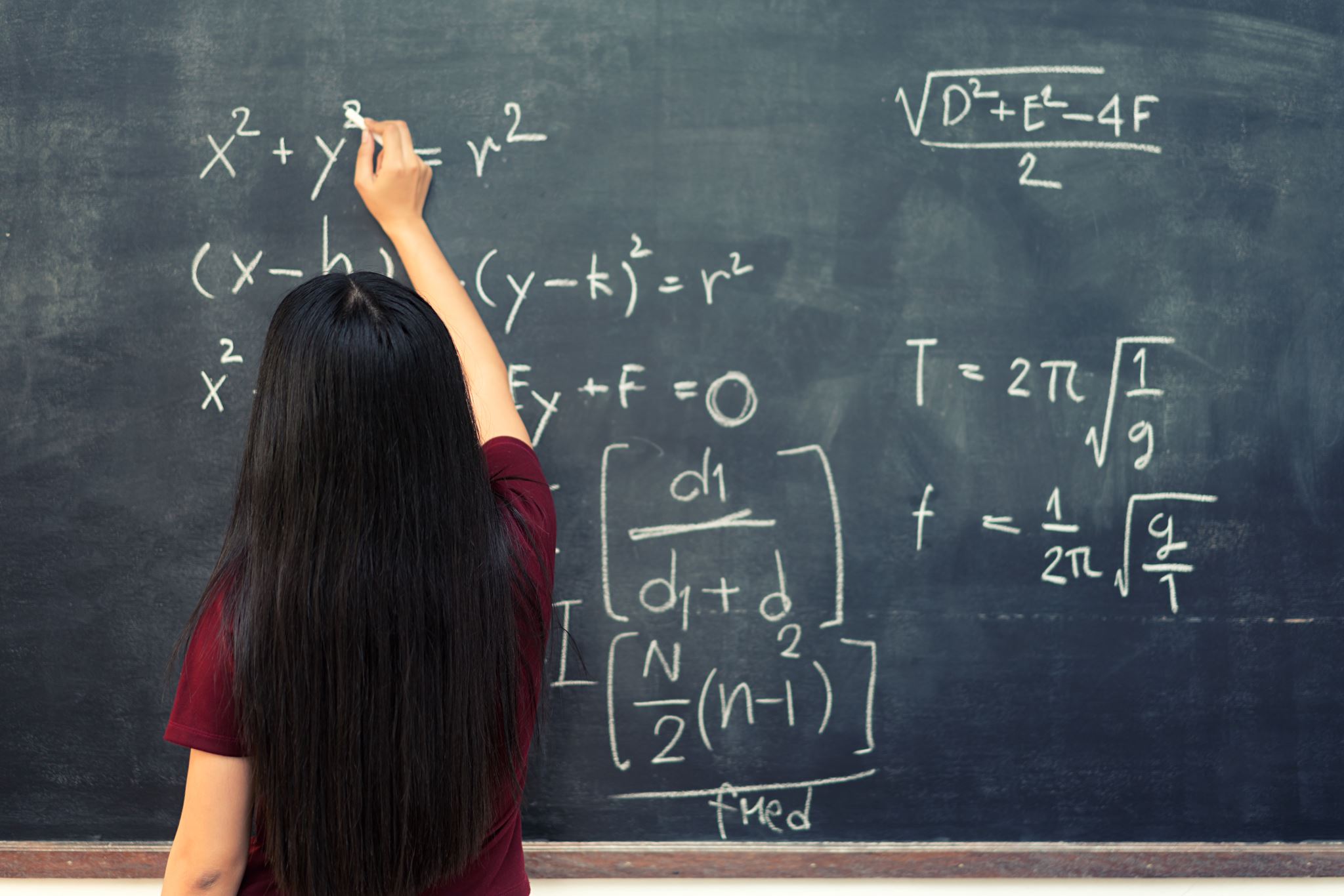 Math for the Health Professions:  Basic to Pharmacy
Jan Mould, RN, BSN, MEd
HOSA – Future Health Professionals
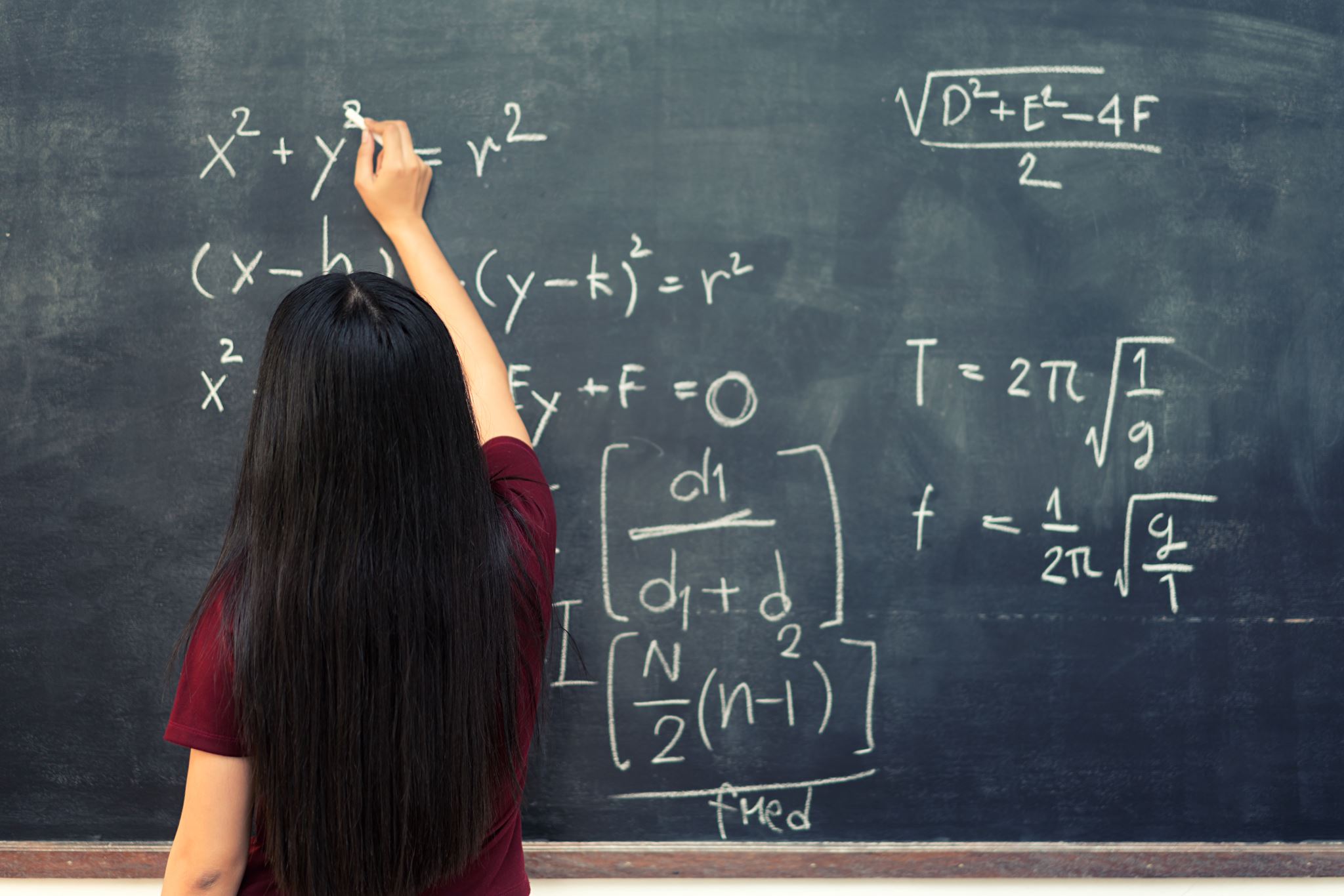 CENTI - 100
DECI - 10
Micro –
 1,000,000
Milli - 1000
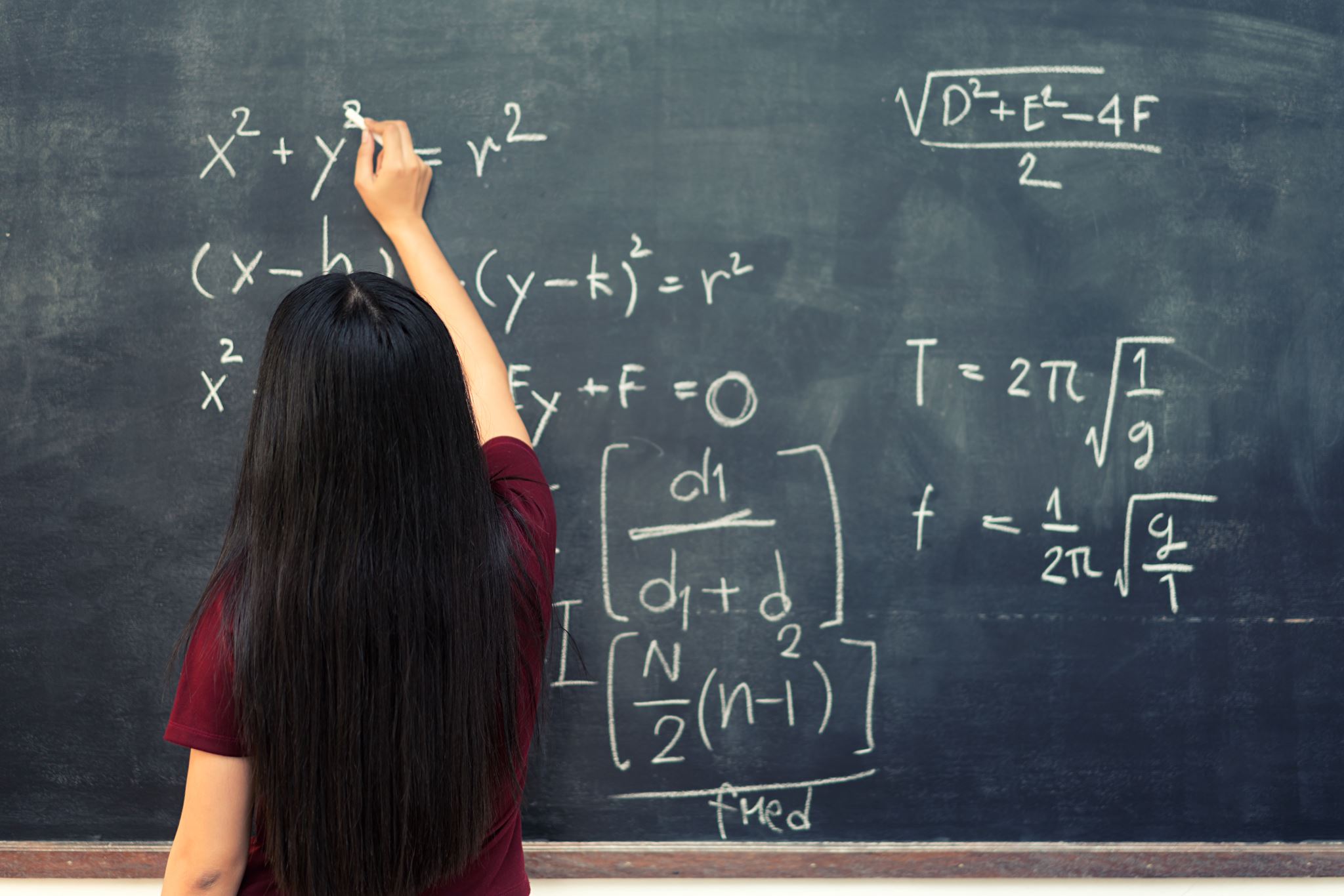 LENGTH:  1 meter(m) = 100 centimeters(cm) = 100 millimeters(mm)
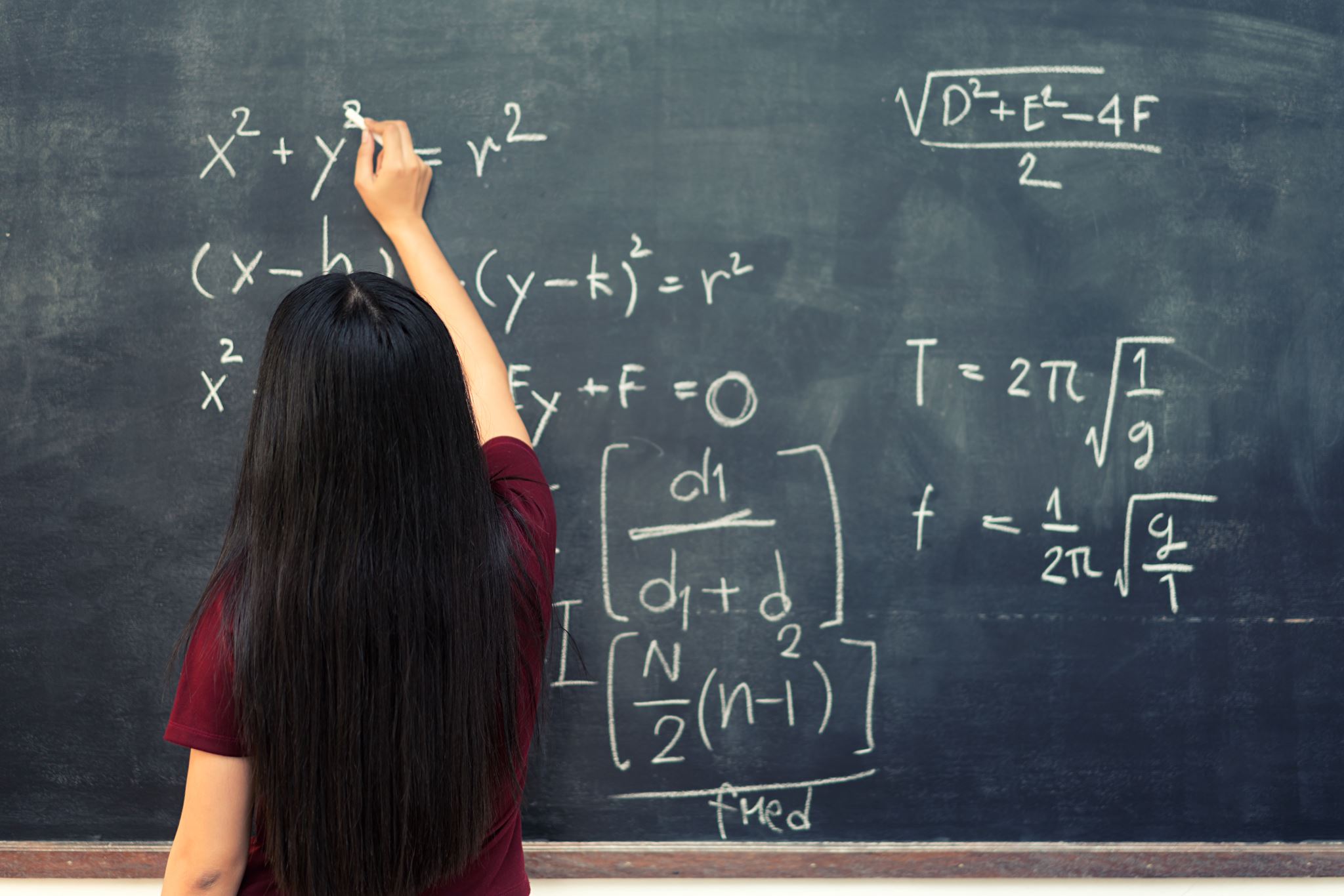 WEIGHT:  1 kilogram(kg) = 1000 grams(g)1 gram(g) = 1000 milligrams(mg)1 milligram(mg) = 1000 micrograms(mcg)
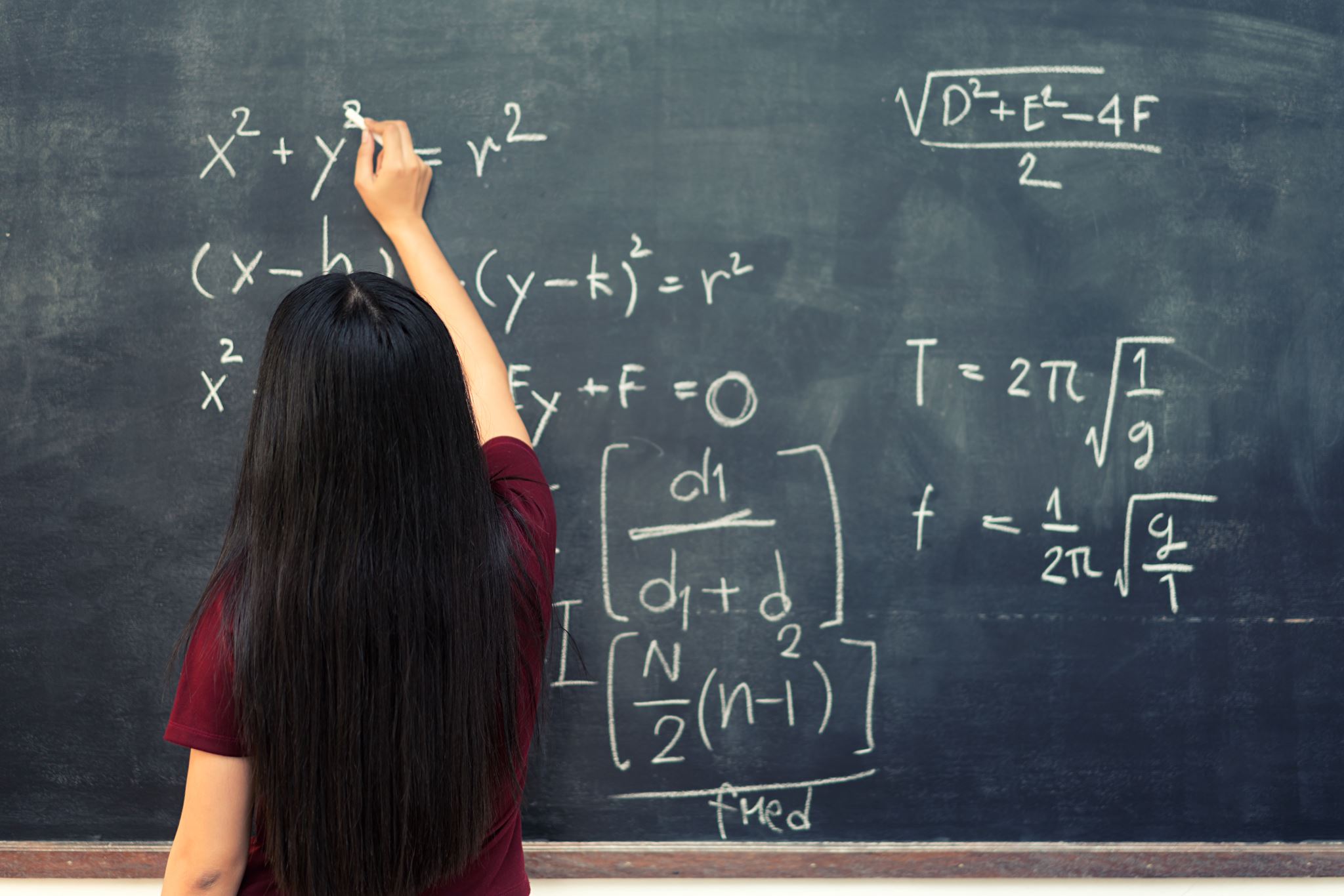 VOLUME FOR FLUIDS  1 liter(L) = 1000 milliliters(mL)10 centiliters(cL) = 1 deciliter(dL)10 deciliters(dL) = 1 liter(L)1 cubic centimeters (cc) = 1 milliliter(mL)
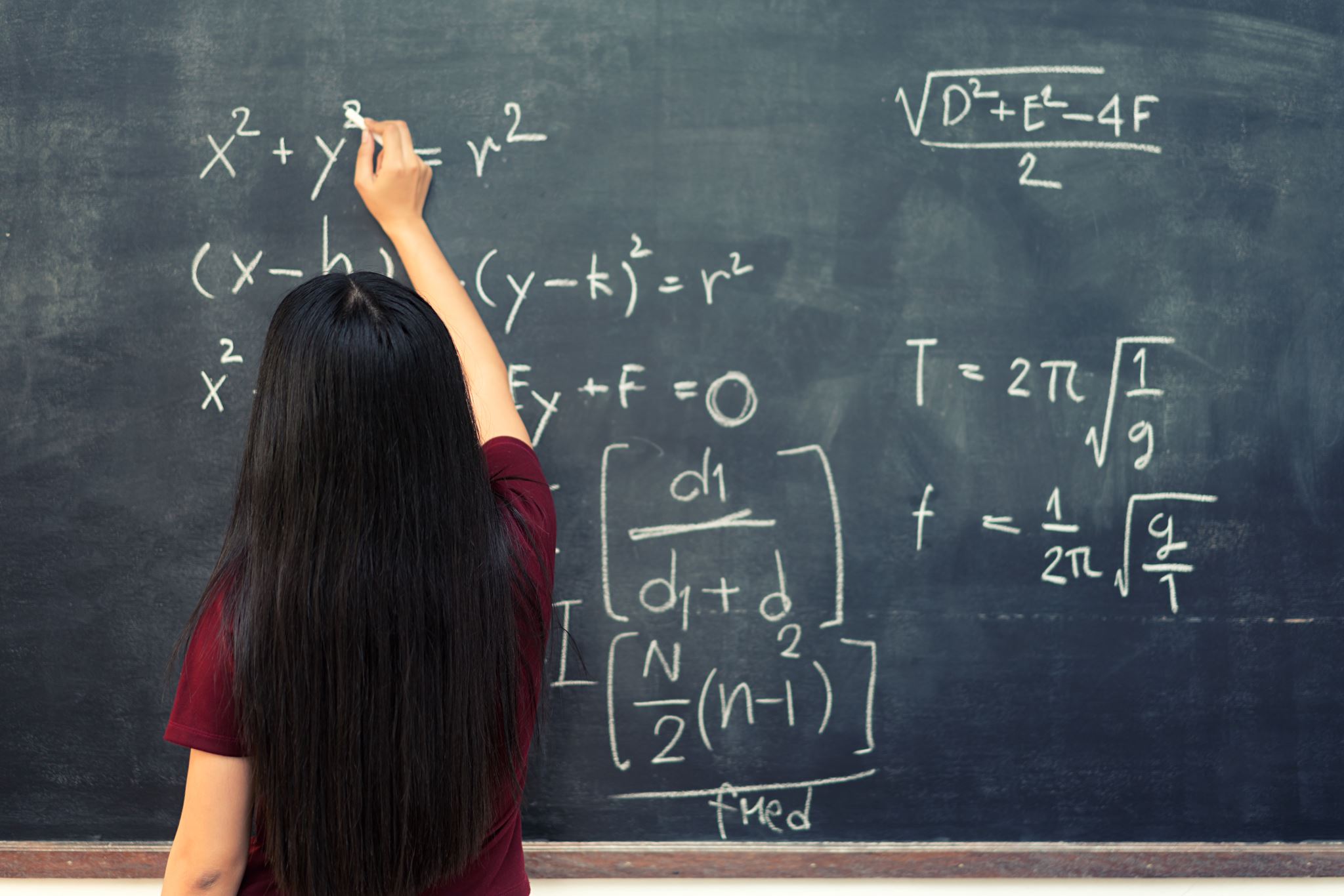 Approximate Equivalents Among Systems  240mL = 1 cup = 8 ounces(oz) = 16 tablespoon(tbsp)30mL = 1 oz = 2tbsp = 6 teaspoons(tsp)15mL = 1tbsp = 3tsp5mL = 1tsp1mL = 15 drops(gtts)0.0667mL = 1 drop(gtt)
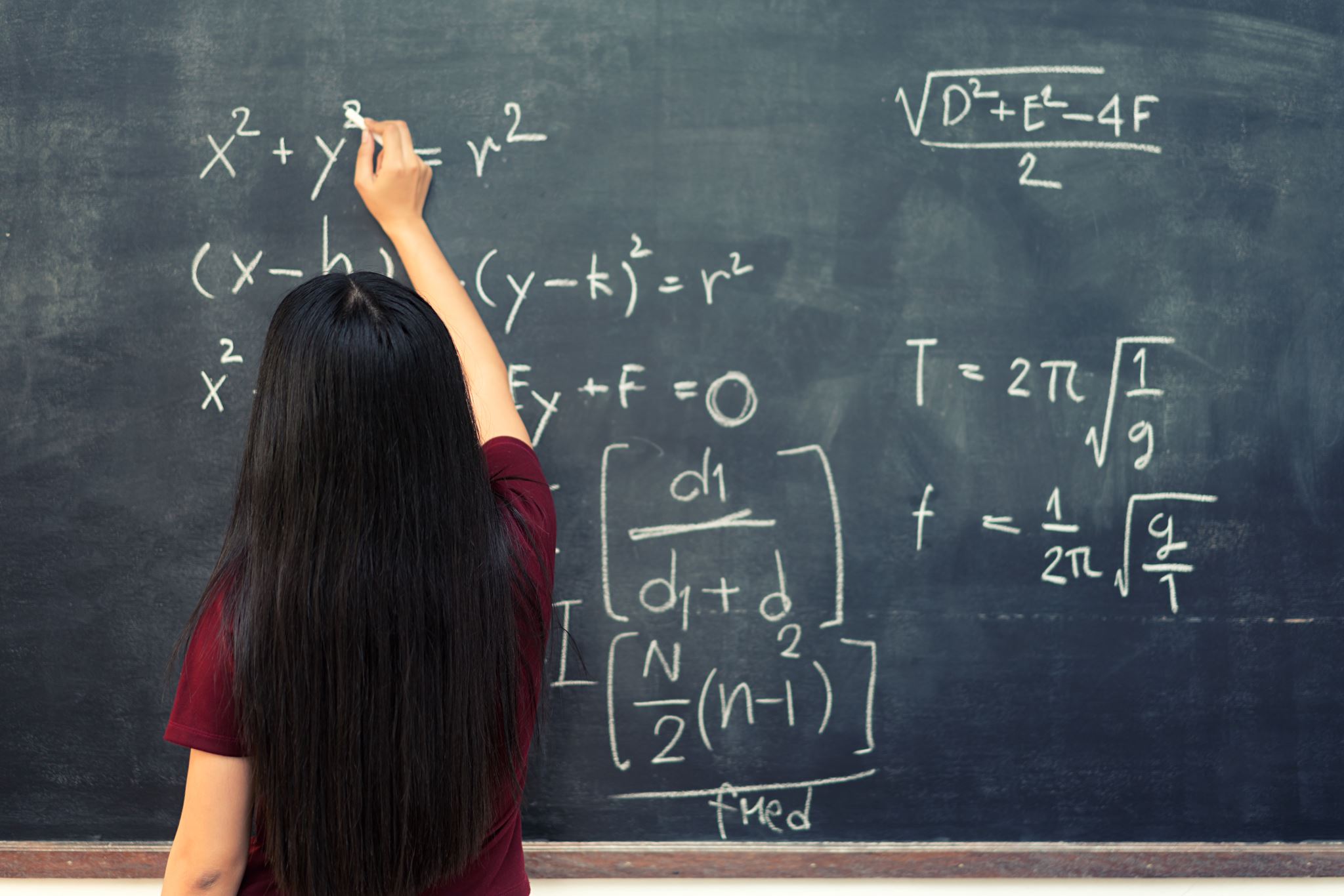 Weight Conversion  1 kilogram (kg) = 2.2 pounds (lbs)1 pound (lb) = 16 oz
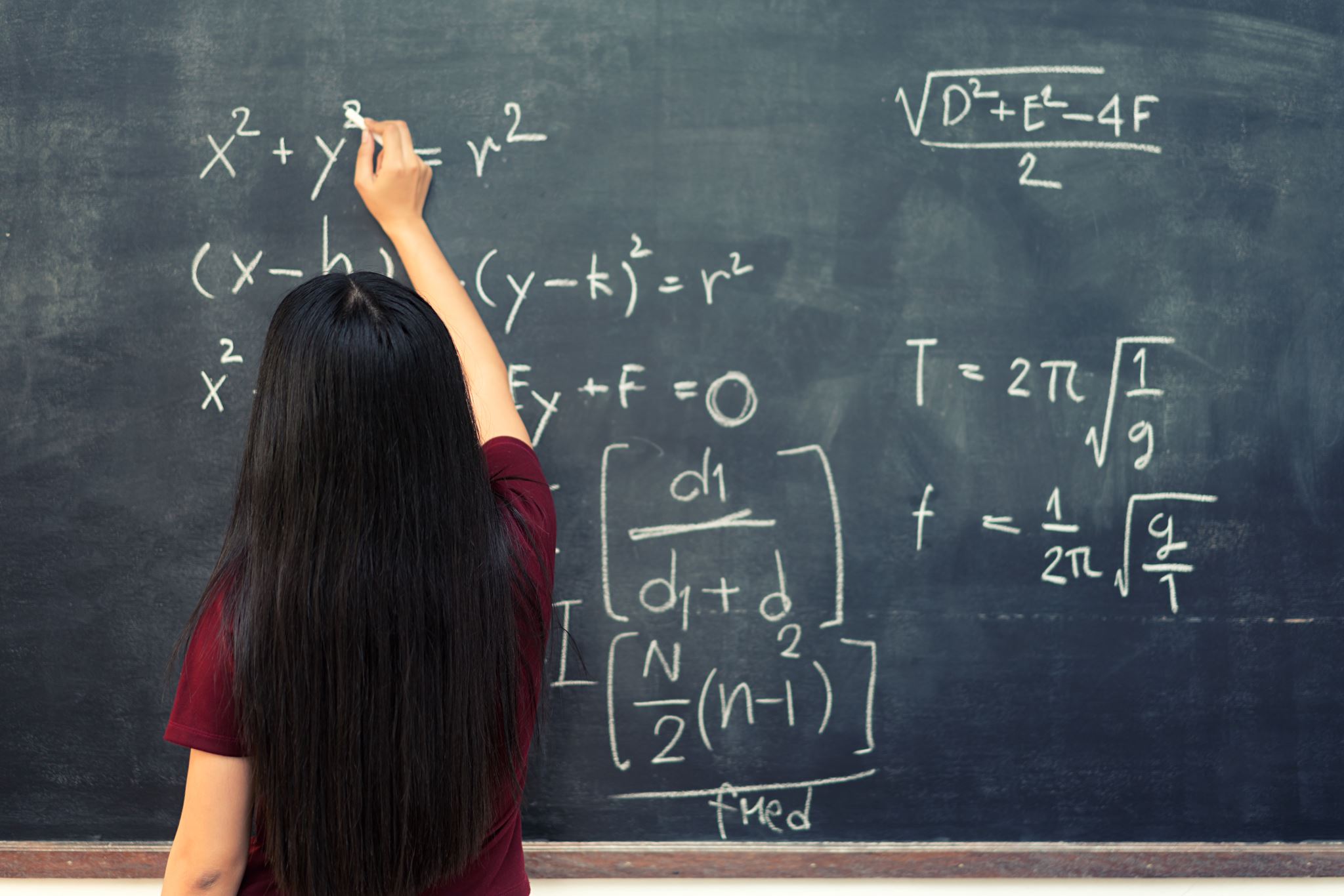 Height Conversion  1 meter(m) = 39.4 inches(in)2.54 centimeters(cm) = 1in1foot(ft) = 12in
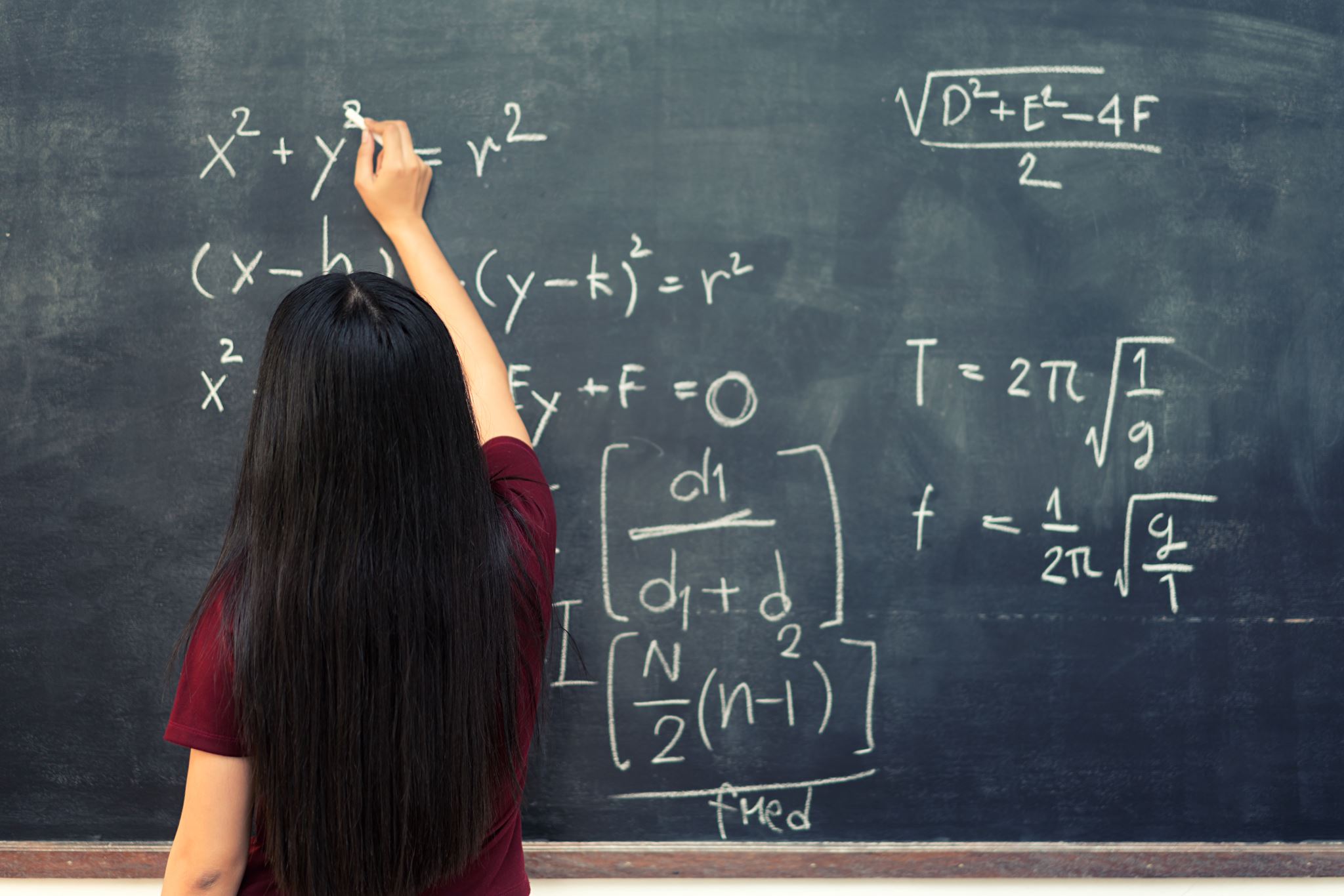 RATIO:  Relative amounts of  two quantitiesPROPORTION:Expression of the equality of two ratios
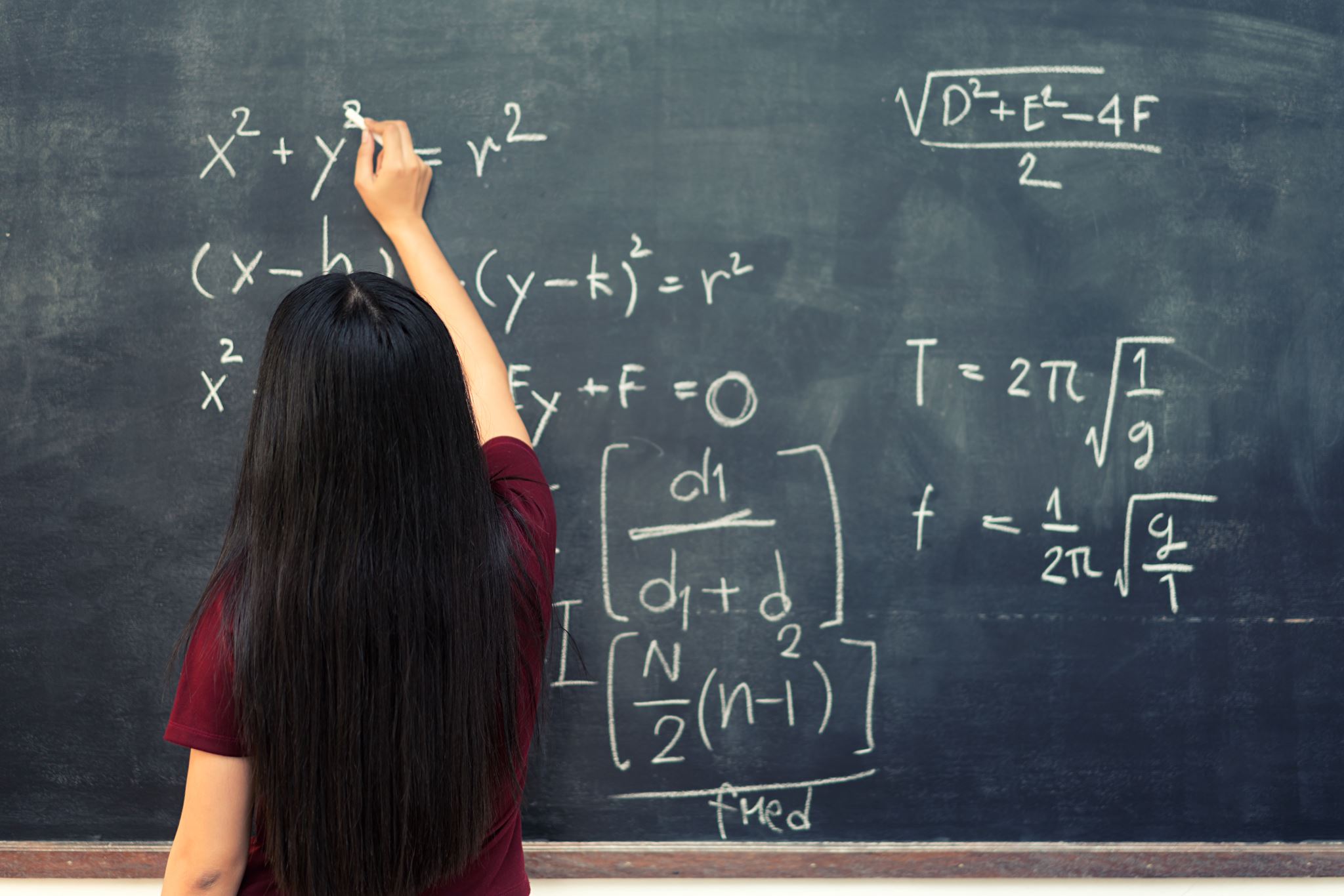 EXAMPLE:If 2 tablets contain 975 mg of ASA, how many mg would be contained in 12 tablets?3tablets = 975mg12 tablets = XmgXmg = 12tabs X 975mg             3 tabs
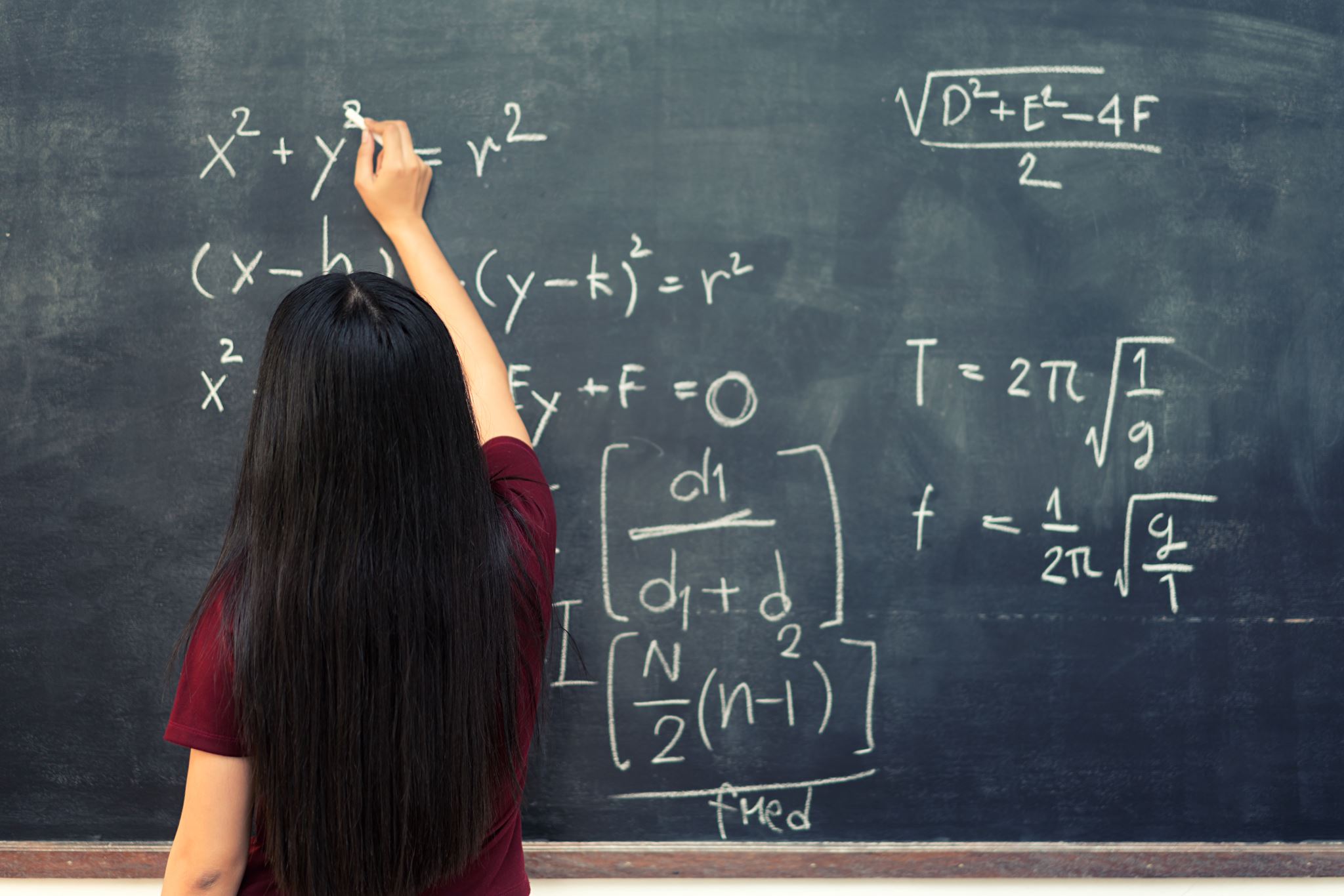 EXAMPLE:If 3 tablets contain 975mg of ASA, how many tablets would contained 3900mg?3tablets = 975mgX tablets = 3900mgXtablets = 3tabs X 3900mg =              975mg 12 tabs
Xylocaine liquid contains 1.5gm of lidocaine  HCl in 30 mL.  What is the final concentration?1.5gm30mL1.5 ÷ 30 = 0.050.05 x 100 = 5%
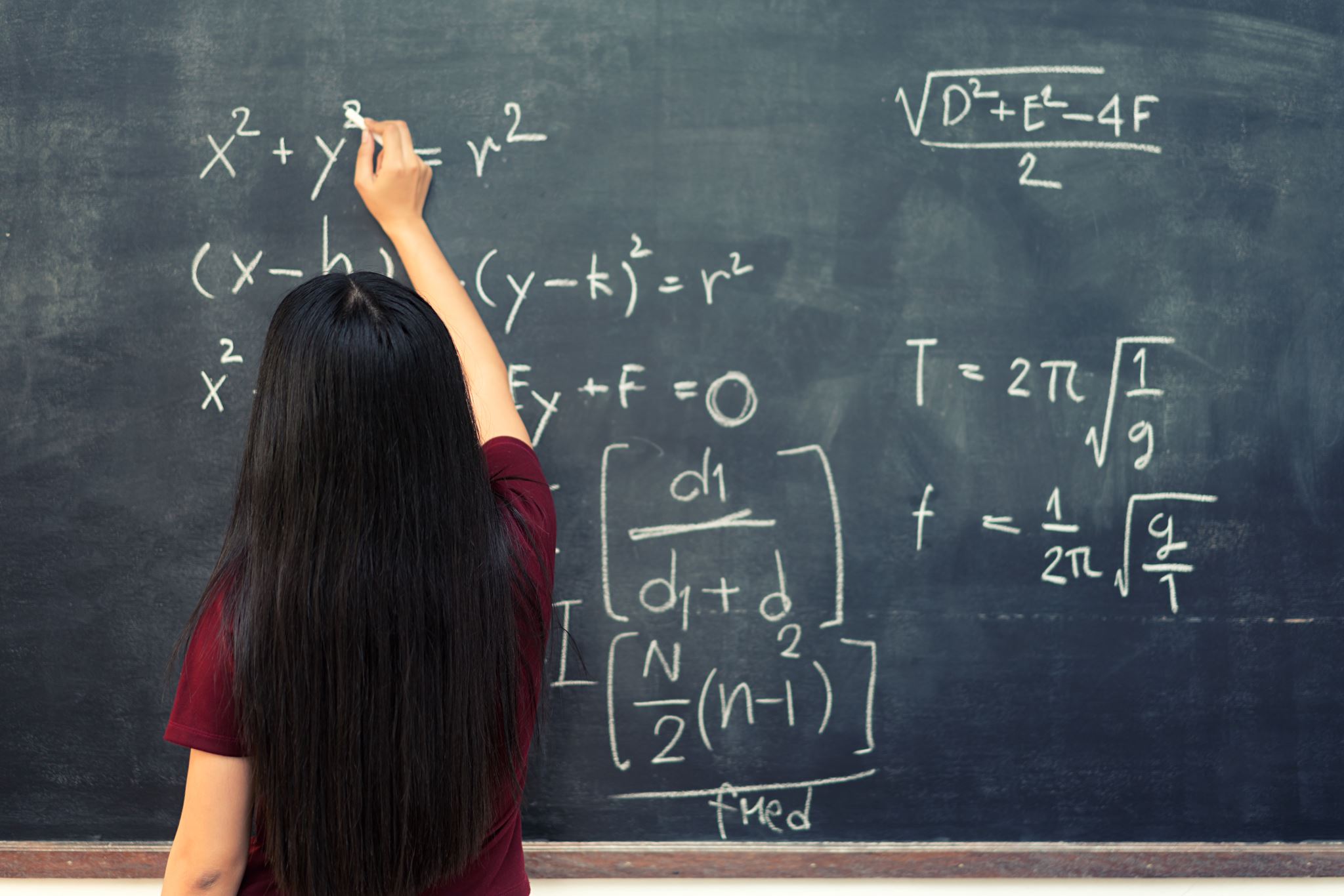 Rogaine is a 5% solution of minoxidil in alcohol.  How much active ingredient is in a 60mL bottle? X  x 100 = 5%60mLXgm = 560mL  100X = 3
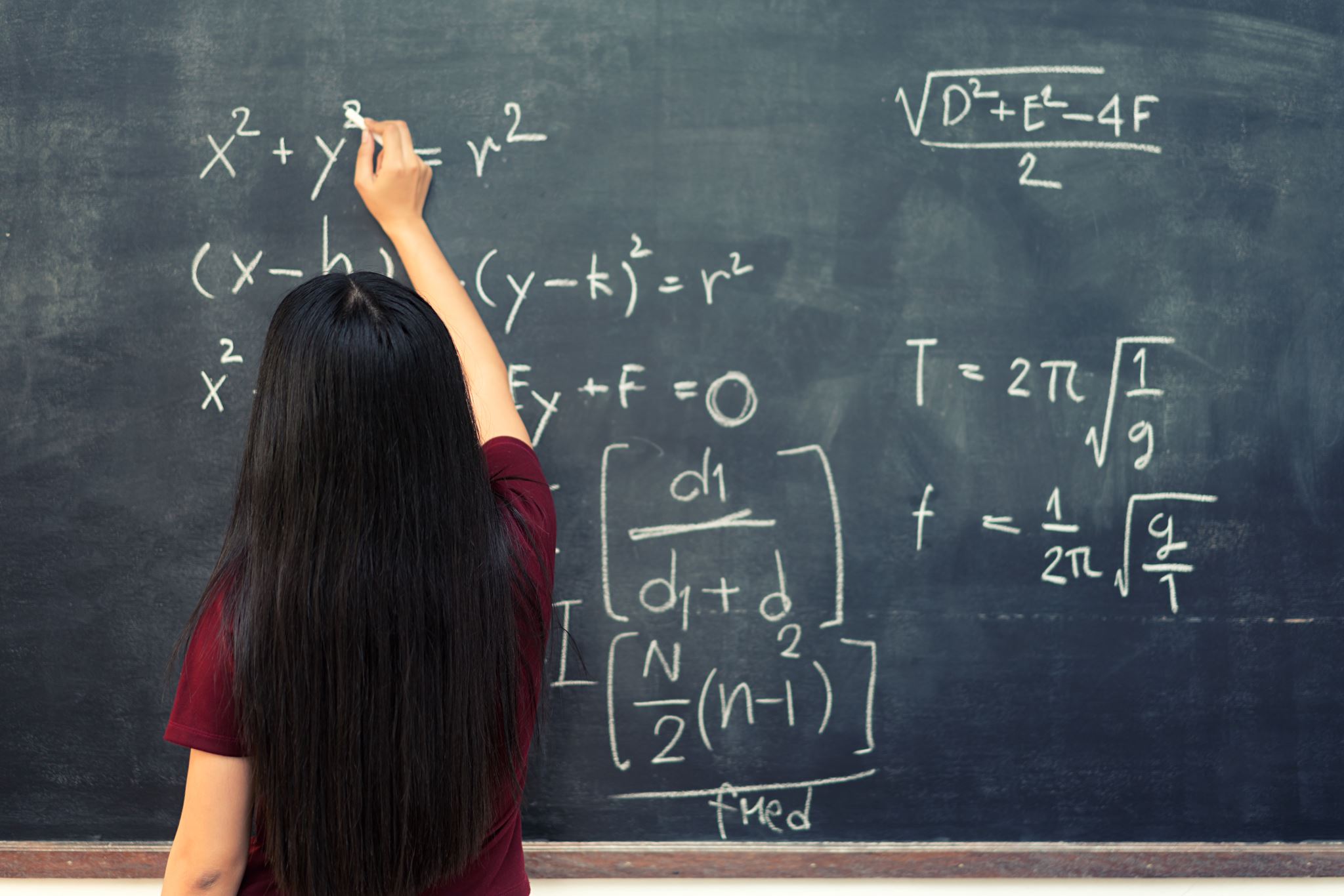 CONCENTRATION:  wt/volumeActive IngredientTotal QuantityConvert to decimalMultiply by 100
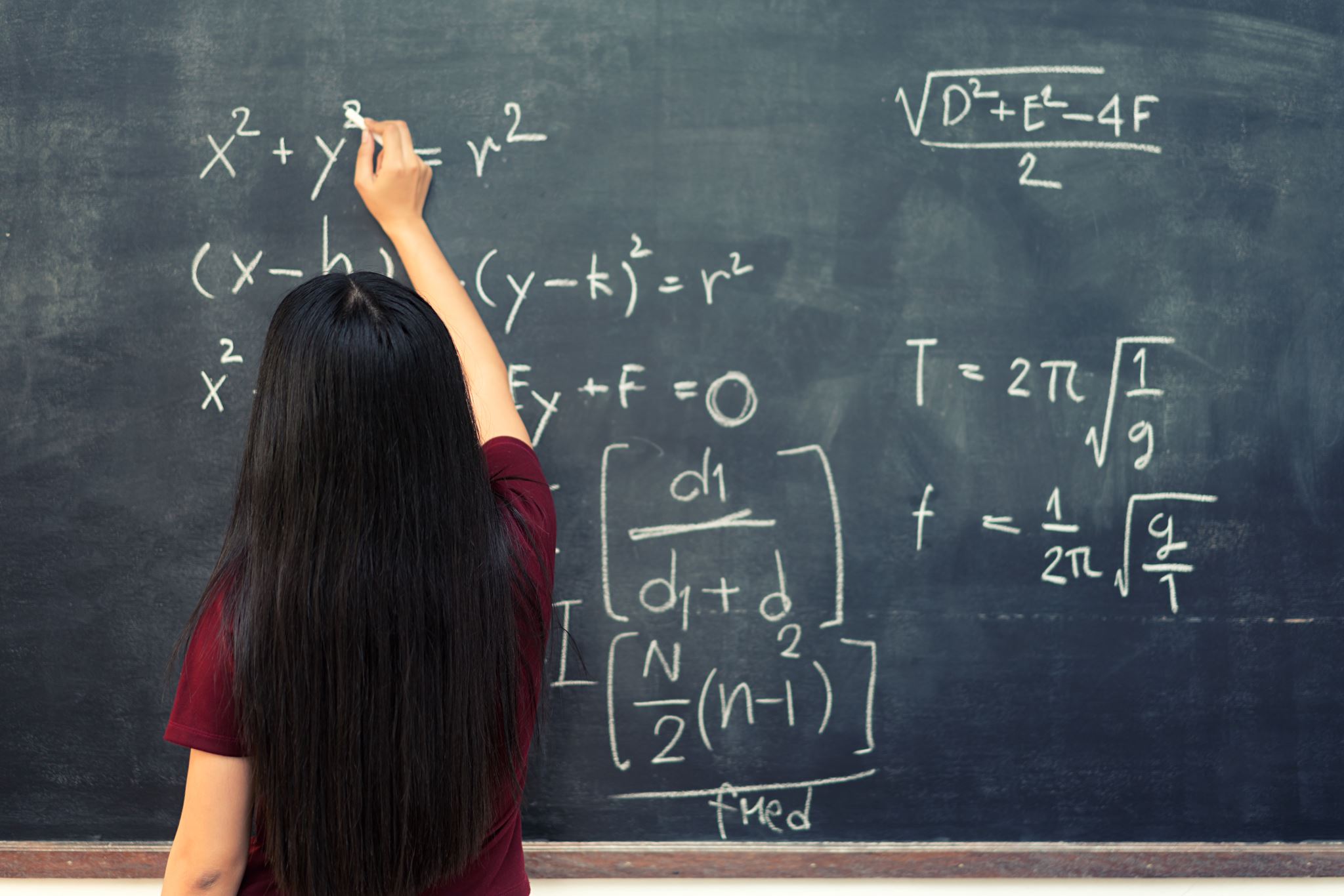 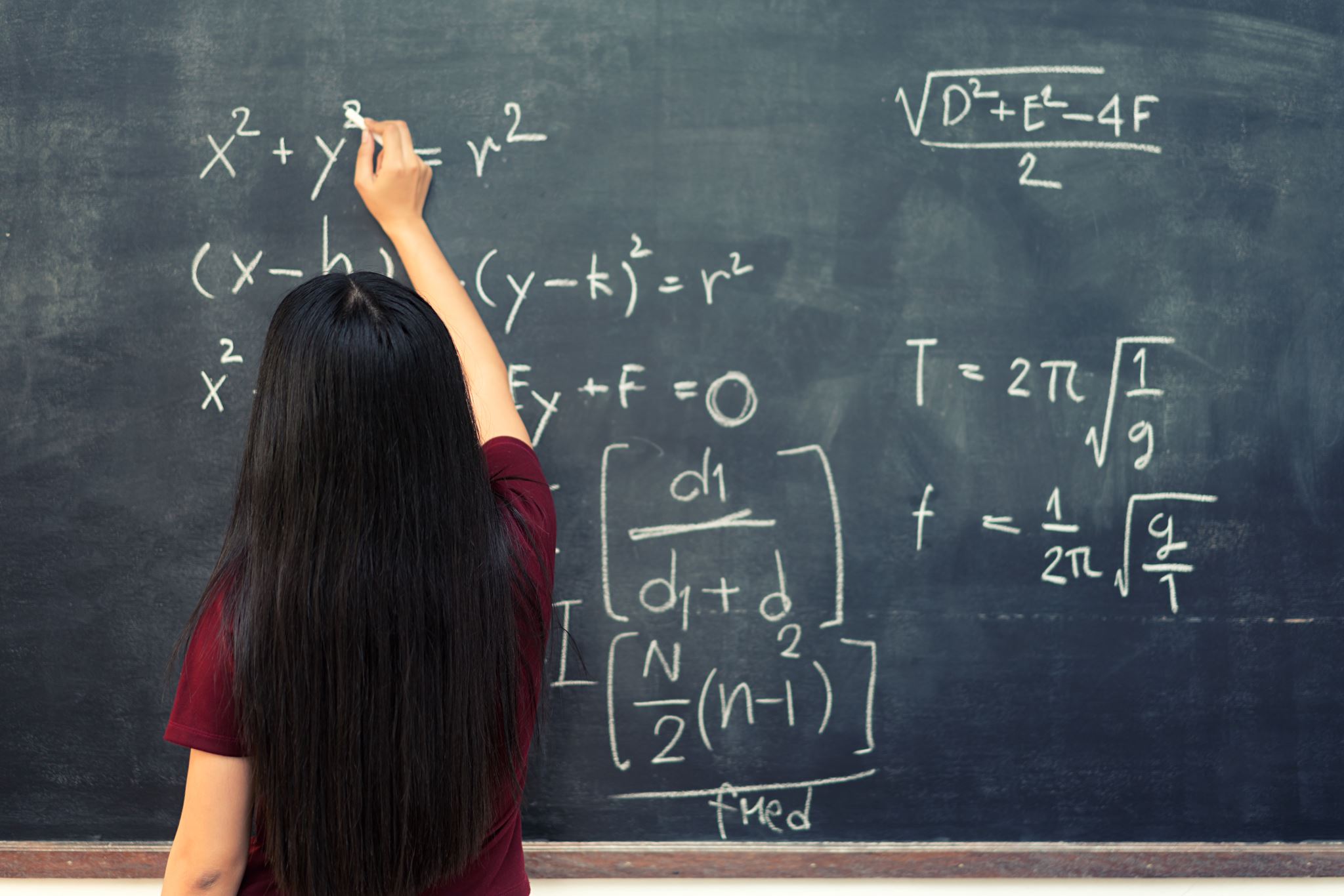 DILUTIONS:Q1 = initial quantity or volumeQ2 = final, or desired quantity or volumeC1 = initial concentration (%)C2 = final or desired concentration (%)Q1 x C1 = Q2 x C2
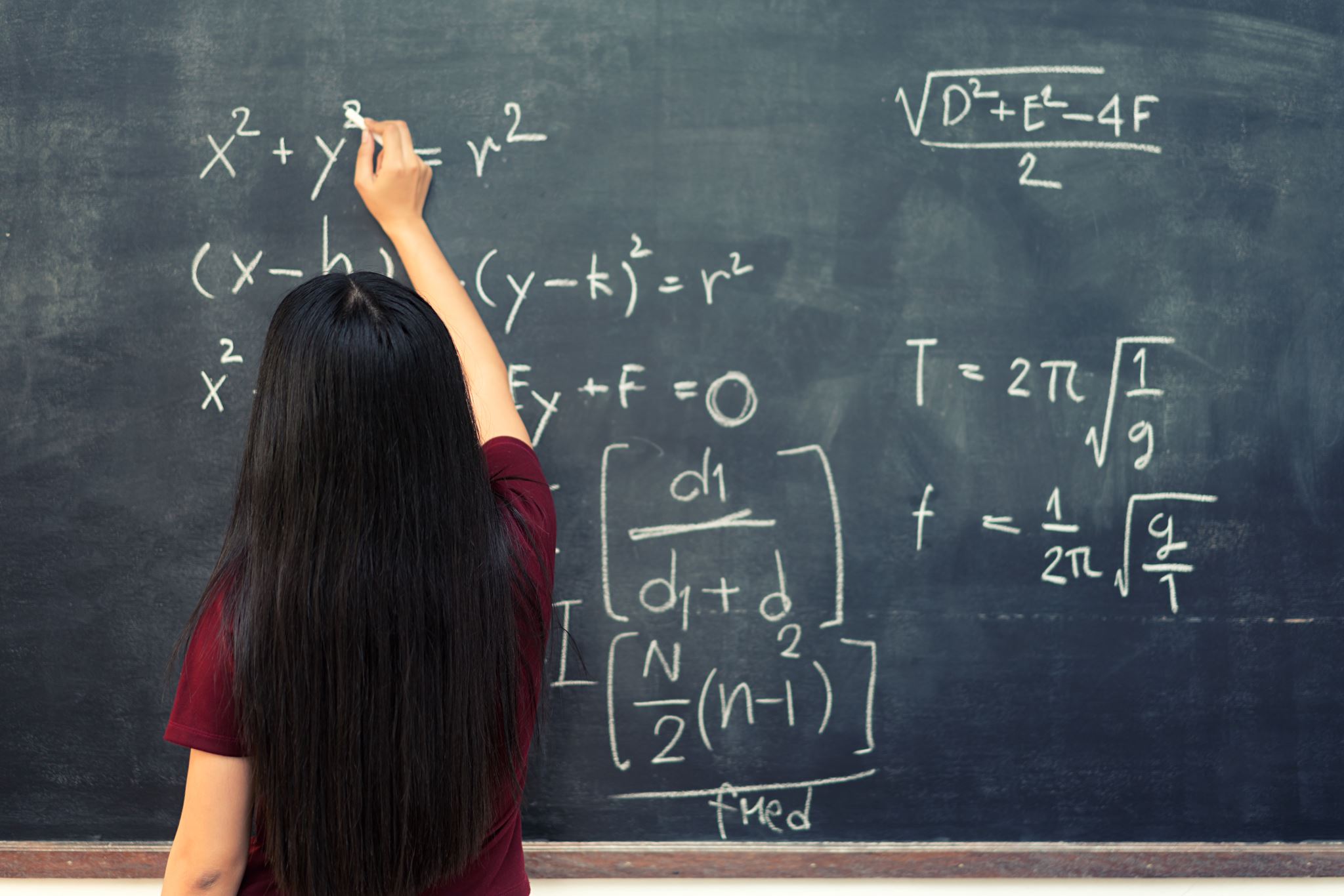 If you diluted 90mL of an 8% benzocaine lotion to 6%, how much could you produce?Q1 = 90mLC1 = 8%Q2 = XC2 = 6%90 x 8 = X x 6720 = 6X120 = X
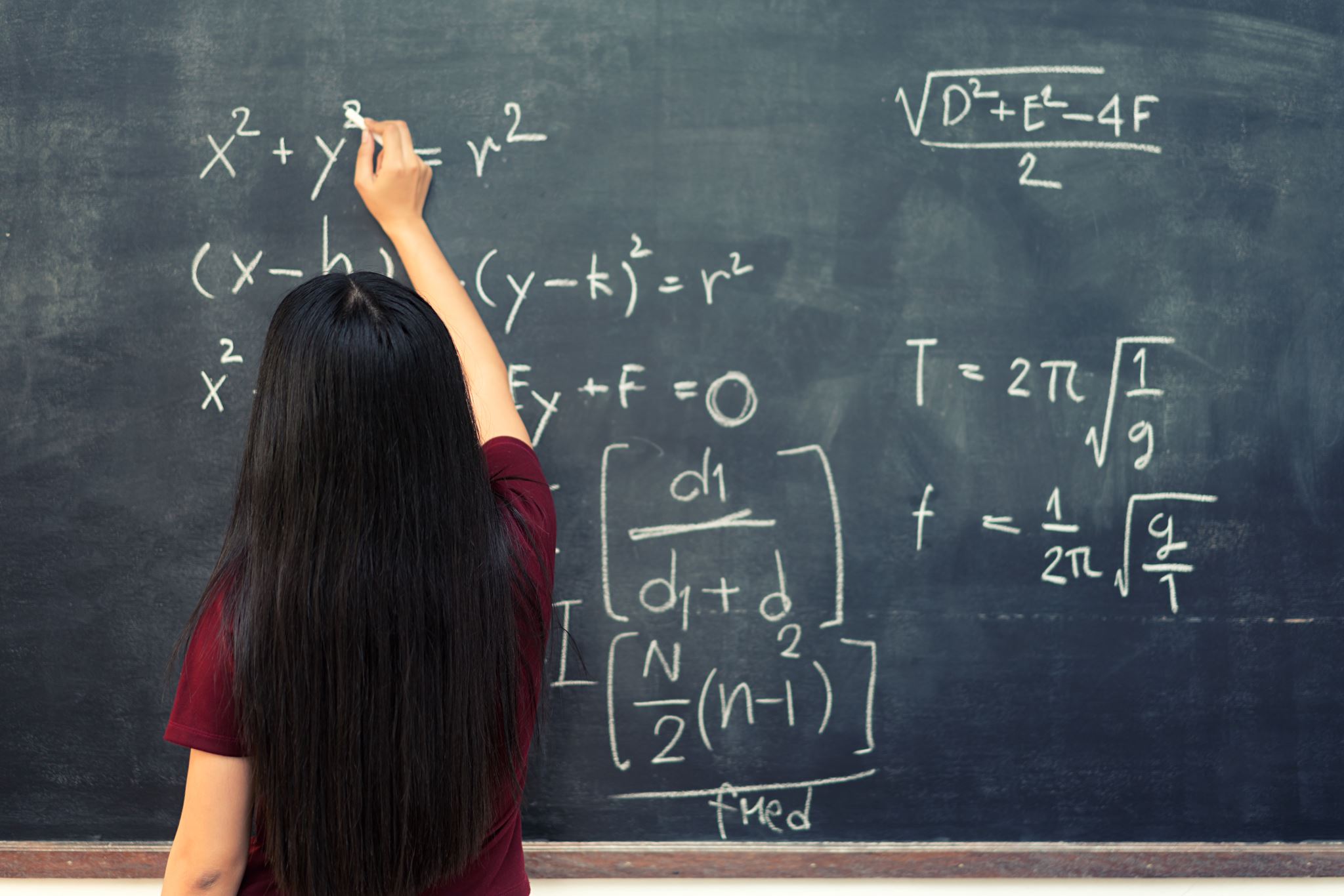 IV Flow Rate TV = desired total volumeIR = infusion rateX = number of hrs bag    will lastOrdered 5% in D5W @ 125mL/hr.  To provide solution in 1000mL bag.  1000 = X 125X = 8
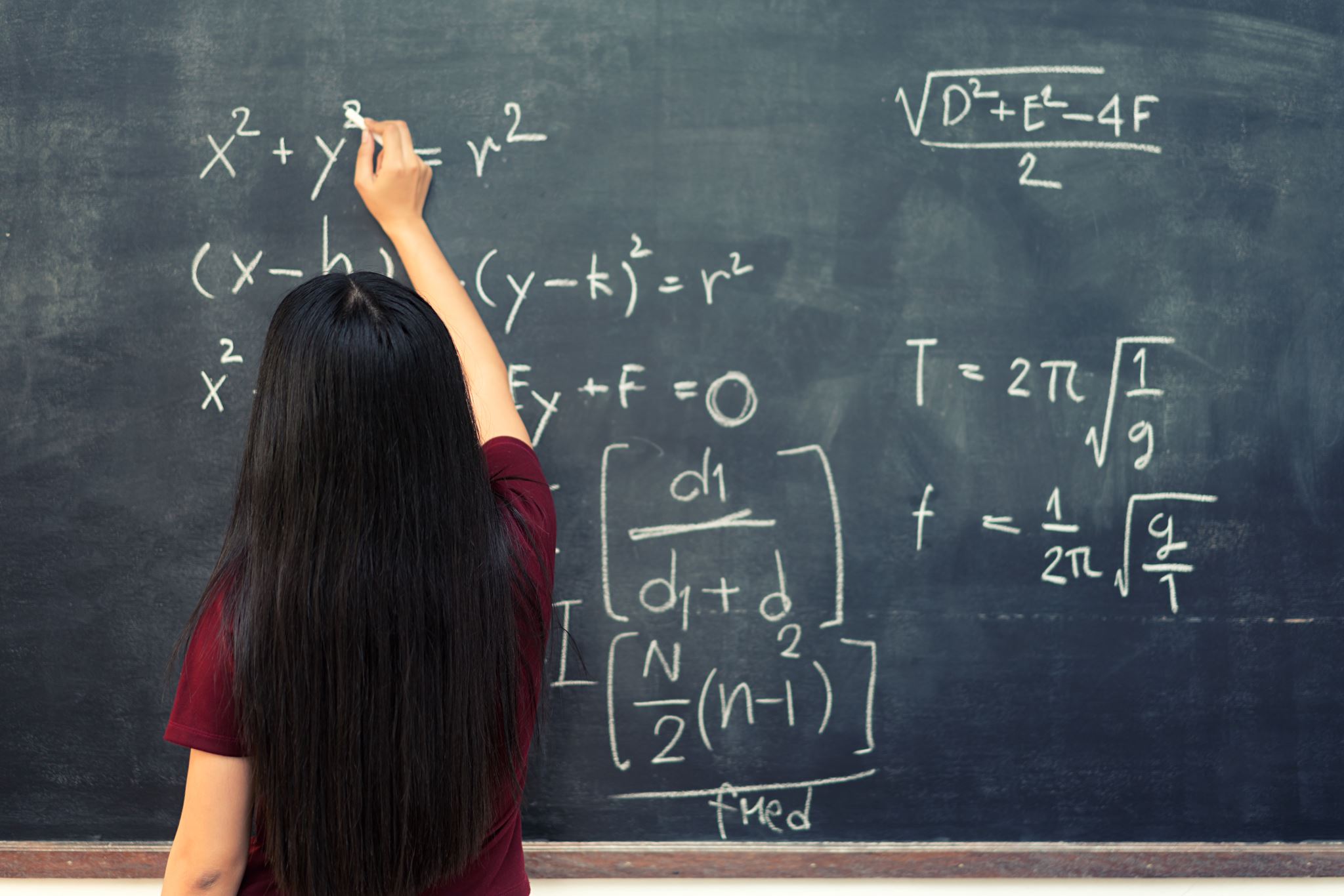 IV DripTotal volume in mL x drop factor = dropsInfusion time in min                  minOrdered NS 500mL with 25,000 units of heparin infused over 8 hours.  Drop factor of 60 gtts/mL#1 convert hrs to in 8 X 60 = 480#2 500 = 1.042    480#3 1.042 x 60 = X#4 X = 62.5 gtts/min
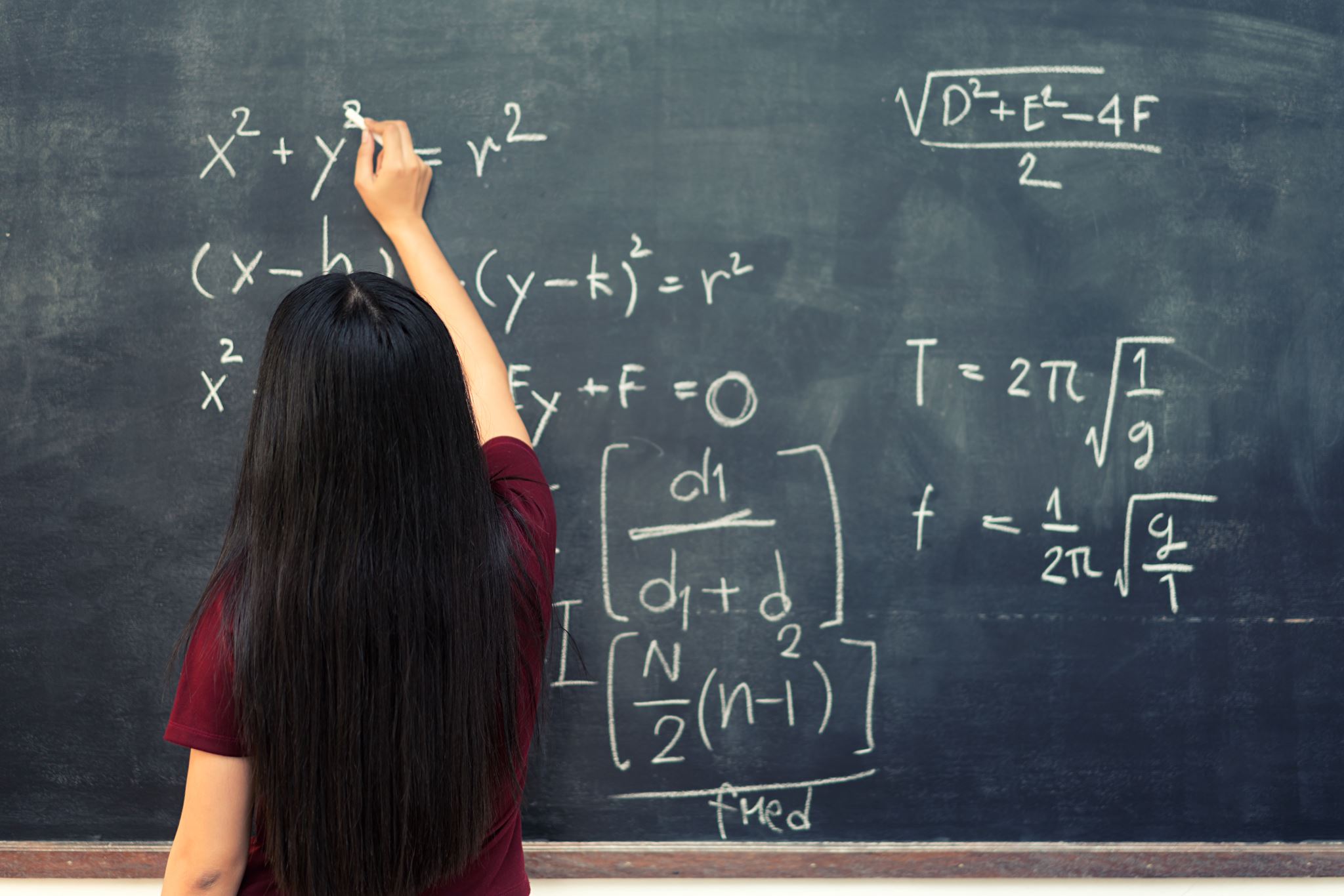 AlligationsIn what proportion should alcohols of 95% and 50% strengths be mixed to make 1L of 70% alcohol?
20
                       
                       70

50                                        25
20 + 25 = 45

95%       1000mL X 20 = 444mL
                  45

50%       1000mL X 25 = 556mL
                 45
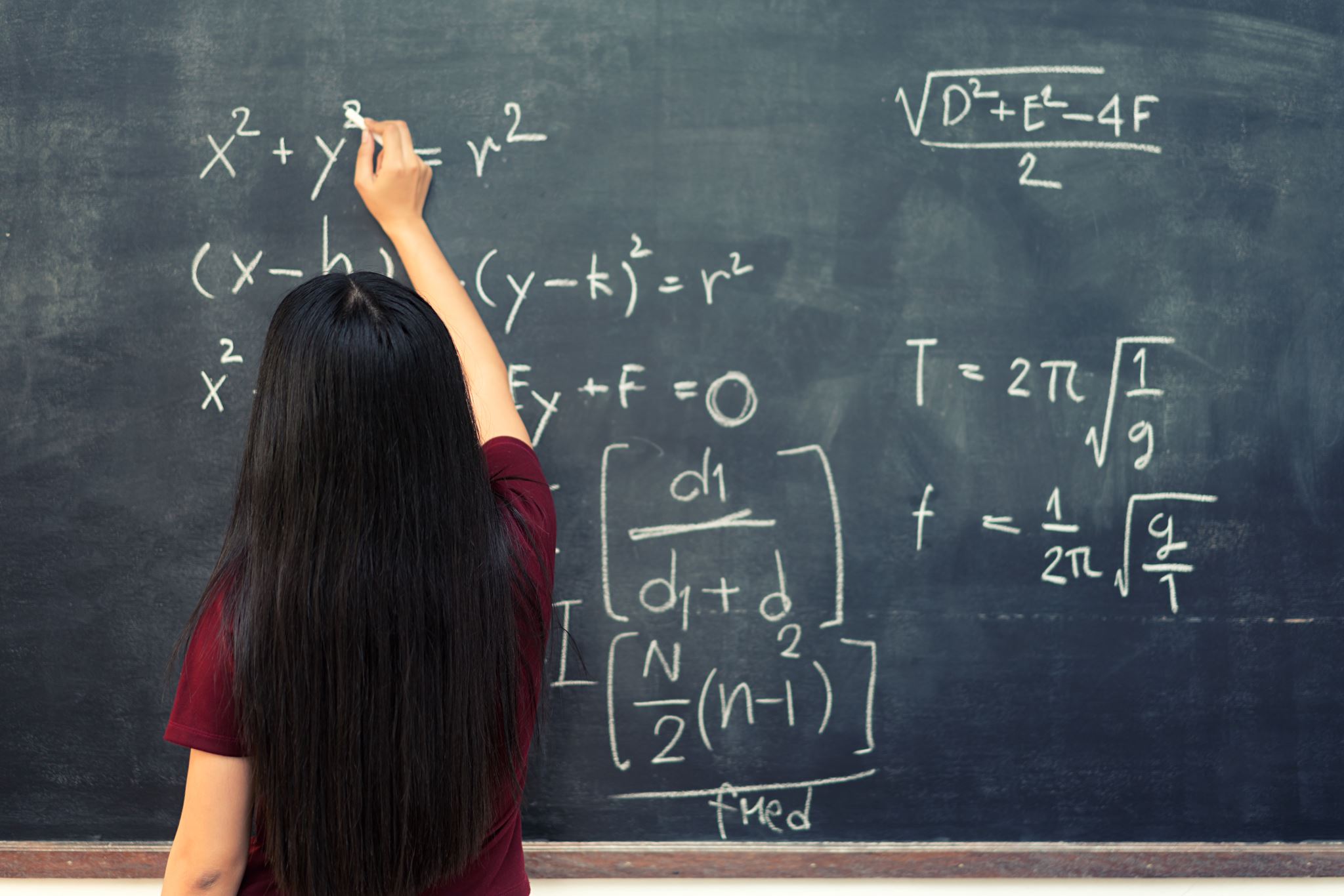 Math for Health Careers
Medical Math
Math for Health Care Professionals
Pharmacology
Pharmacy Science
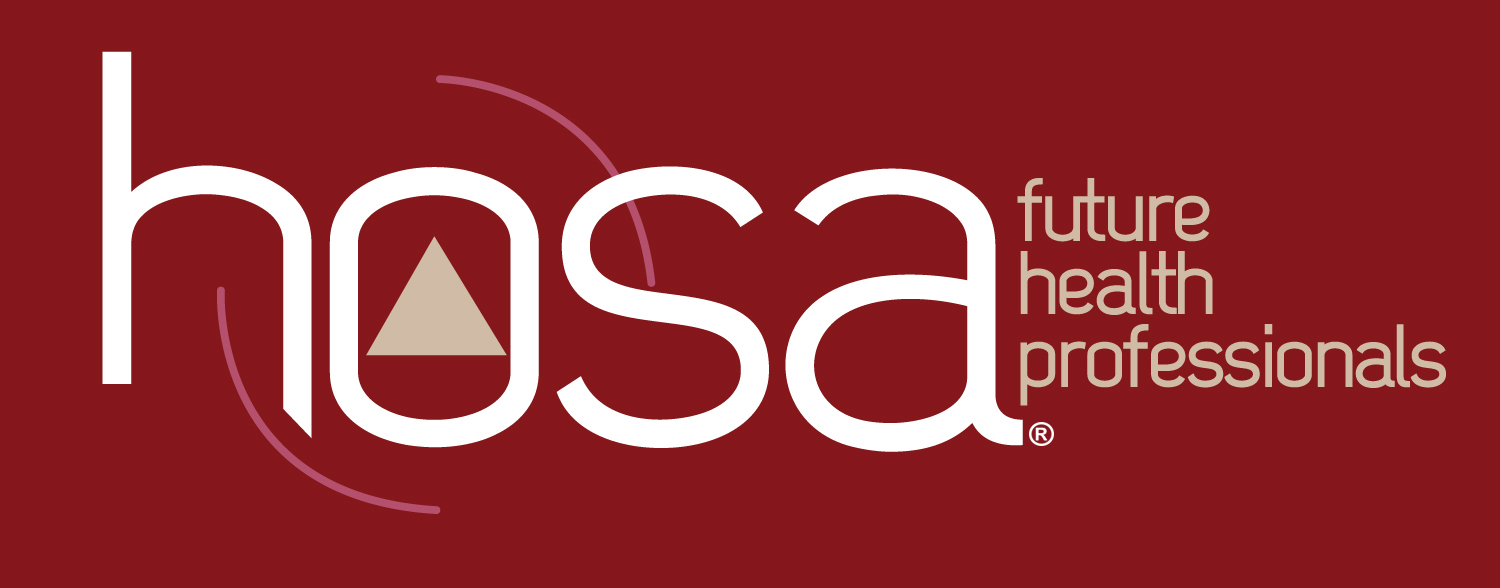